MA „Kulturen und Literaturen Mittel- und Osteuropas“ (KLMOE)
Humboldt Universität zu Berlin
Literatur- und Kulturwissenschaft am                Institut für Slawistik und Hungarologie
So oder ähnlich sehen einige von uns auf Zoom aus, aber die meisten von uns werden Sie in diesem Semester persönlich kennenlernen: Lassen Sie sich überraschen!
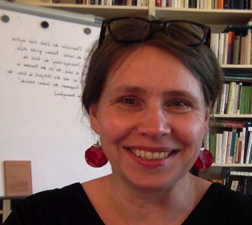 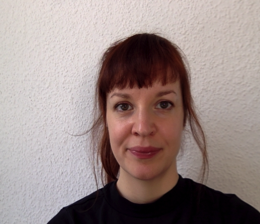 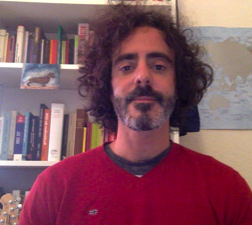 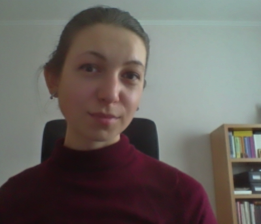 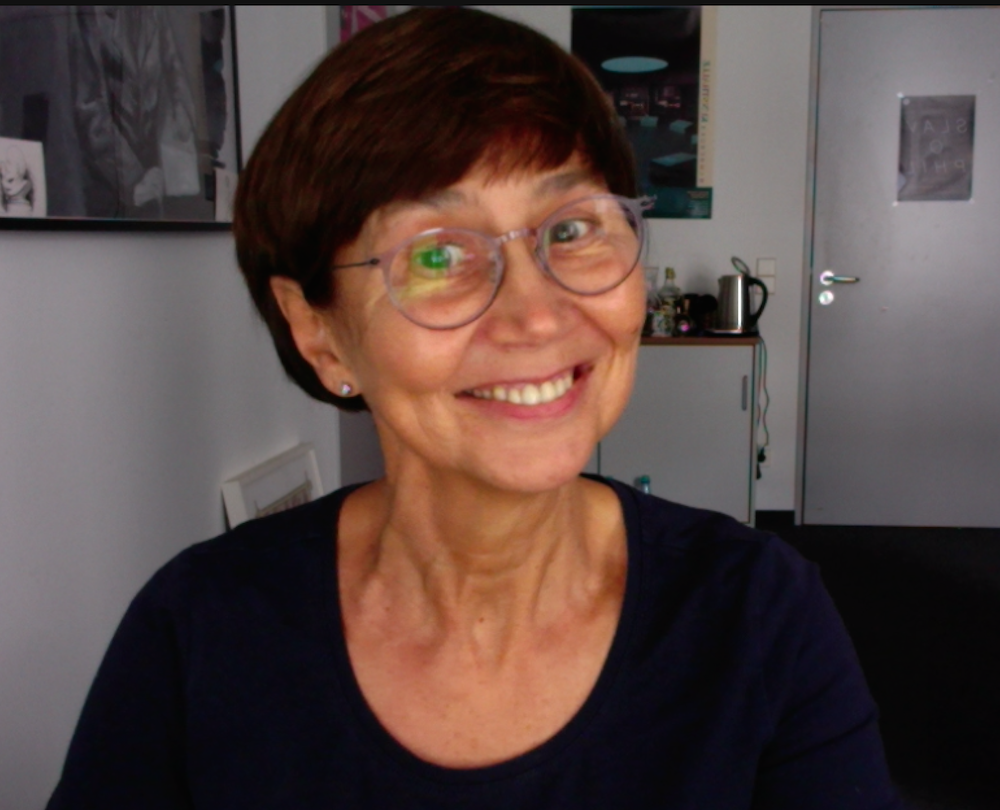 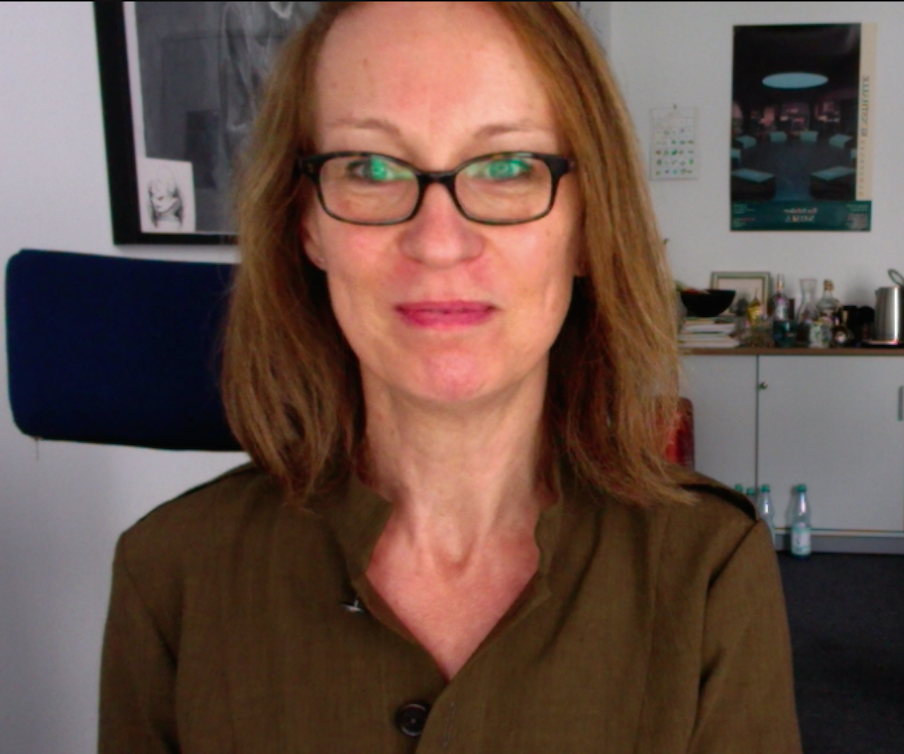 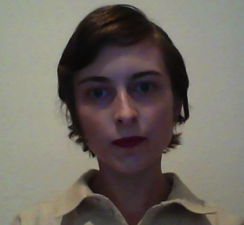 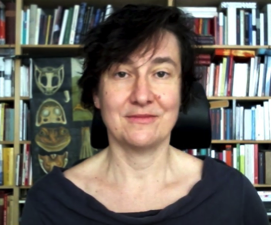 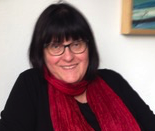 Das machen wir – nicht alles auf einmal, aber einmal im Studium bestimmt
Literatur, Filme und Kunst historisch und vergleichend analysieren
Kultur- und Literaturtheorien erarbeiten
Raum- und Gedächtniskonstruktionen diskutieren
Texte kommentieren und rezensieren
Expertenwissen verständlich vermitteln und eigene Texte schreiben lernen
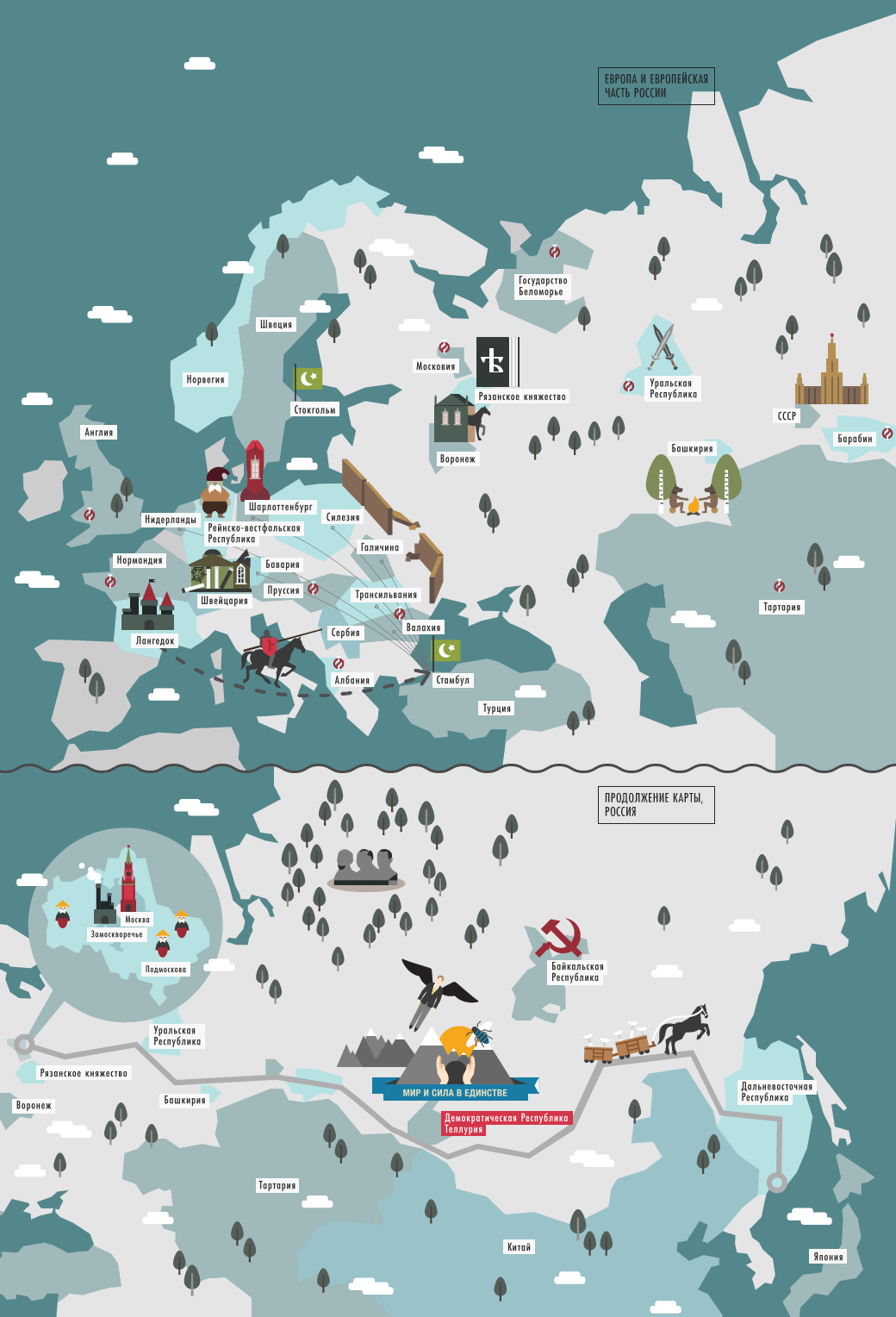 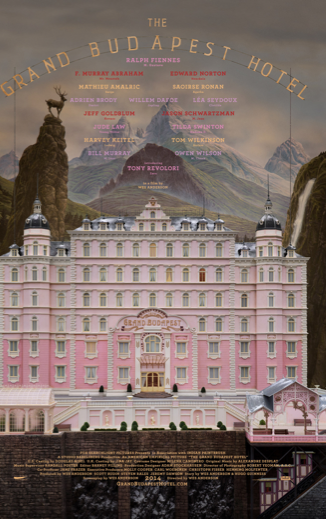 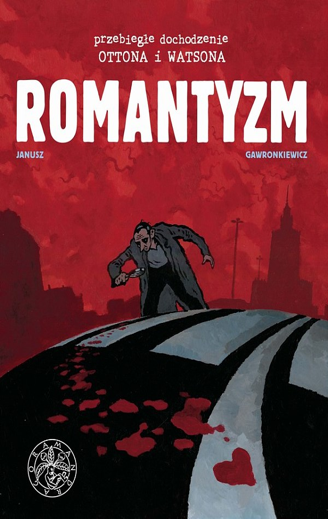 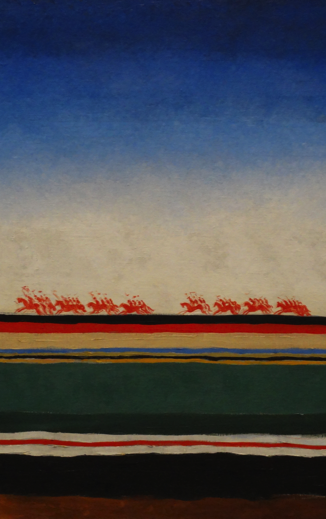 Das machen wir noch – wenn auch leider vieles gerade nicht stattfinden kann
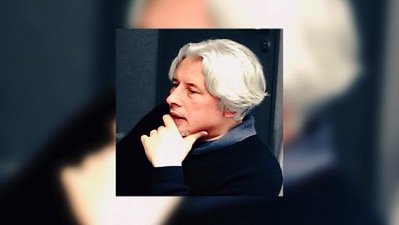 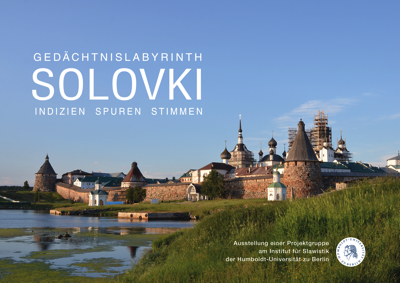 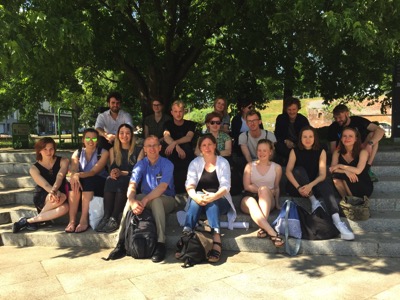 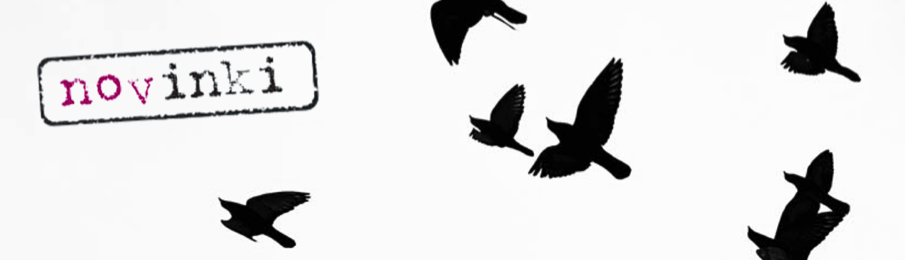 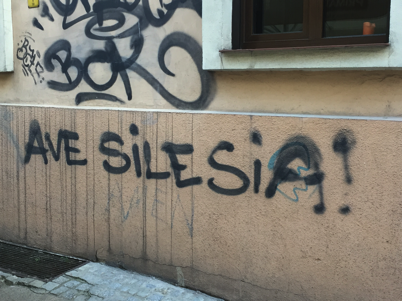 Internetplattform „novinki.de“
Autor*innen aus Osteuropa leiten Projektseminare  (Unseld-Gastprofessur)
Studierende kuratieren Ausstellungsprojekte
Feldforschung auf Exkursionen
StudienablaufLiteratur- und Kulturwissenschaften im MA KLMOE
Sie sind zwar relativ frei in Ihrer Modulwahl. 
Bitte versuchen Sie dennoch, eins nach dem anderen zu absolvieren. Dann verlieren wir und Sie nicht den Überblick.

Unbedingt starten sollten Sie 
mit den Modulen 1 und 2.
Modul 1 (Pflicht)Kultur- und Literaturtheorie
Was erwartet Sie hier?

Das Basisseminar müssen Sie alle durchlaufen. 

Bei der weiteren Vorlesungs- und Seminarauswahl richten Sie sich bitte nach Ihren Kernsprachen bzw.      Ihrem Interesse.
Zum Anschauen: https://www.youtube.com/watch?v=7d28TPa0vrE
KLMOE-Basisseminar(Modul 1)
Im Basisseminar lernen Sie alle Professor*innen unseres Instituts kennen. Wir unterrichten das Seminar im Wechsel, stellen Ihnen unsere Forschungsthemen vor und diskutieren mit Ihnen grundlegende Texte, die für Ihr ganzes weiteres Studium von Relevanz sind.

Ausgewählte Themen sind:

Mapping (Osteuropa, Mitteleuropa, Balkan)
Einheitskonzepte (Slawen, Eurasien, Nationen)
Mediale Spezifika (Samizdat, Underground, Exil)
Religiöse Prägungen (Orthodoxie, Islam)
Travelling Theories: Theorierezeptionen zwischen Ost und West
Exil und Migration 
Multilingualität, Transnationalisierung

ACHTUNG: Das Basisseminar wird nur im Wintersemester angeboten. Wenn Sie im Sommersemester starten, belegen Sie das Basisseminar einfach im darauffolgenden WS!
Modul 2 (Pflicht)Kultur-, Literatur- und/oder Sprachgeschichte
Was erwartet Sie hier?

Die Seminarauswahl in diesem Modul umfasst auch die Sprachwissenschaften. 

In den einzelnen Vorlesungen haben Sie die Möglichkeit, ihre literaturhistorischen Kenntnisse zu vertiefen – oder zu festigen.
Vorlesungenzur Literaturgeschichte
In der Regel haben Sie schon die eine oder andere Einführungsvorlesung in Ihrem BA-Studium gehört. Wählen Sie daher mit Bedacht, gern aber auch nach Interesse. Die Vorlesungen sind in der Regel zweiteilig: Im WiSe decken Sie die älteren Literaturgeschichten ab, im SoSe das 20. und 21. Jahrhundert.

Unser Angebot

Russisch/Ukrainisch und (Post)sowjetische Literaturen: Prof. Frank
Polnisch: Prof. Kliems
Tschechisch/Slowakisch: Prof. Kliems
Südslawisch/BKMS: Prof. Voss o. Kolleg:in aus der Südslawistik
Online-Angebot WiSe 2020/21
Prof. Susanne Frank
	Literaturgeschichte Russisch (Di 10-12 Uhr)

	Prof. Alfrun Kliems
	Literaturgeschichte Polnisch (Mo 12-14 Uhr)
	Literaturgeschichte Tschechisch/Slowakisch (Mo 14-16 Uhr)

	Prof. Christian Voss
	Einführung in die südslawischen Literaturen (Do 16-18 Uhr)
Zum Mitsingen: https://www.eurovision.de/videos/finale/Russland-Buranowski-Babuschki-Party-For-Everybody,russland323.html
Modul 6 (Pflicht)Poetische Kulturen
Was erwartet Sie hier?

In zwei Seminaren werden Sie viel über Literatur erfahren, viel lesen und diskutieren – über transnationale Phänomene in der Literatur, über Gedächtniskultur und Erinnerung, über Diversität und Differenz, über Unterschiede und Gemeinsamkeiten zwischen Epochen und Kulturen. 

Sollte es keine Vorlesung im Angebot geben, wenden Sie sich bitte wegen einer Ersatzleistung an uns.
Modul 7 (Pflicht)Interdisziplinäre Perspektiven
Was erwartet Sie hier?

Hier können Sie entweder das Angebot aus unserem Institut nutzen – oder aber das der ganzen Humboldt-Universität. Allerdings nur sofern es im weiteren Sinne mit Ost- und Mitteleuropa verbunden ist: Suchen Sie sich also spannende (und passende) Themen aus der Kunst- und Bildgeschichte, der Europäischen Ethnologie, den Gender Studies, der Geschichts- und Politikwissenschaft u.v.m.
RINGVORLESUNG im SoSe 2022
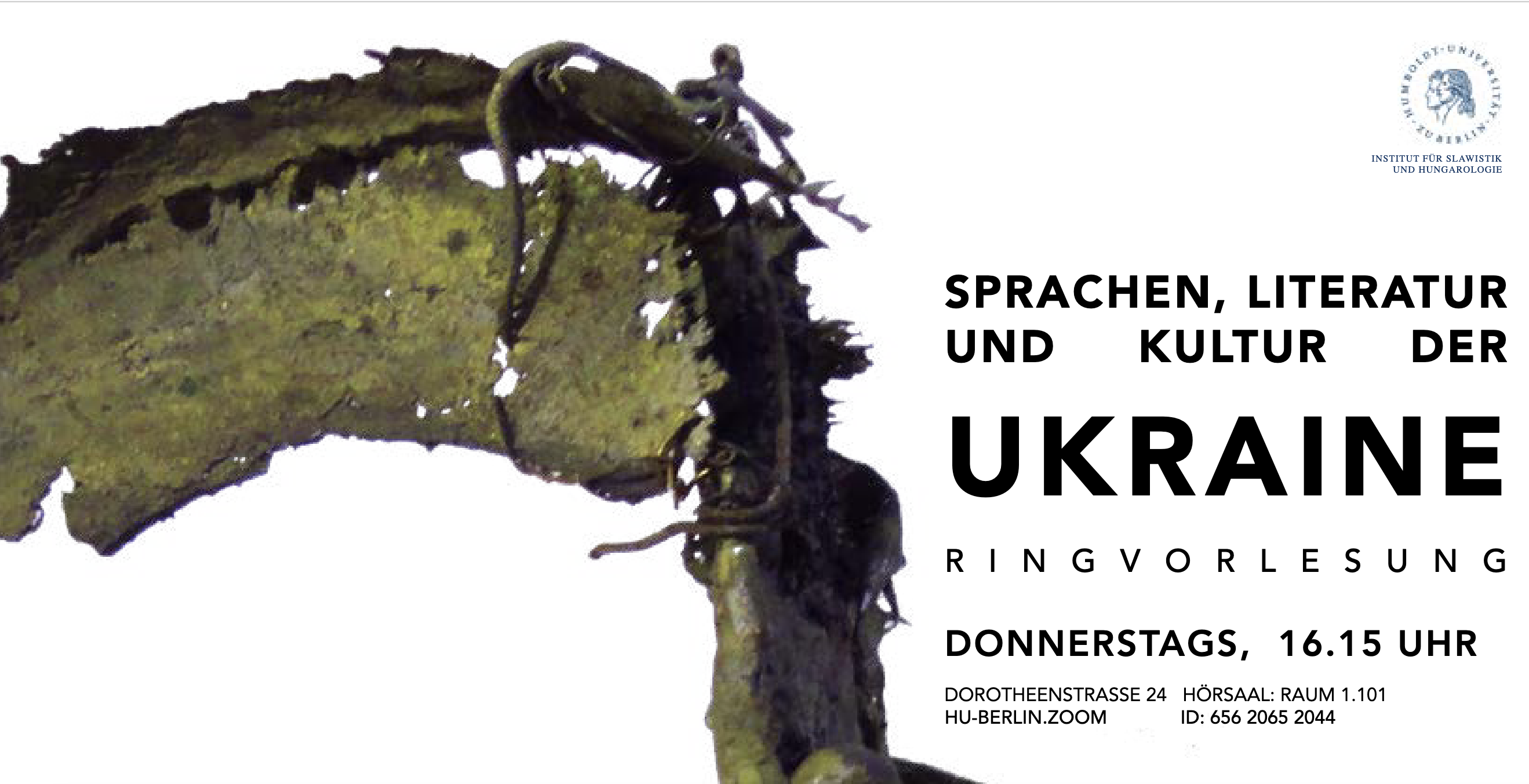 Modul 8 (Pflicht)Literatur und Medien
Was erwartet Sie?

In zwei Seminaren werden Sie sich u.a. mit intermedialen Wechselwirkungen beschäftigen, mit Medienarchäologie in Mittel- und Osteuropa, Medienwechseln wie der Literaturverfilmung, mit den Besonderheiten des Comic oder dem Medium „Schrift“. 

Sollte es keine Vorlesung im Angebot geben, wenden Sie sich bitte wegen einer Ersatzleistung an uns.
www.novinki.de(Studierende und Dozierende geben als Literaturkritiker:innen Einblicke in aktuelle literarische und künstlerische Tendenzen in Osteuropa)
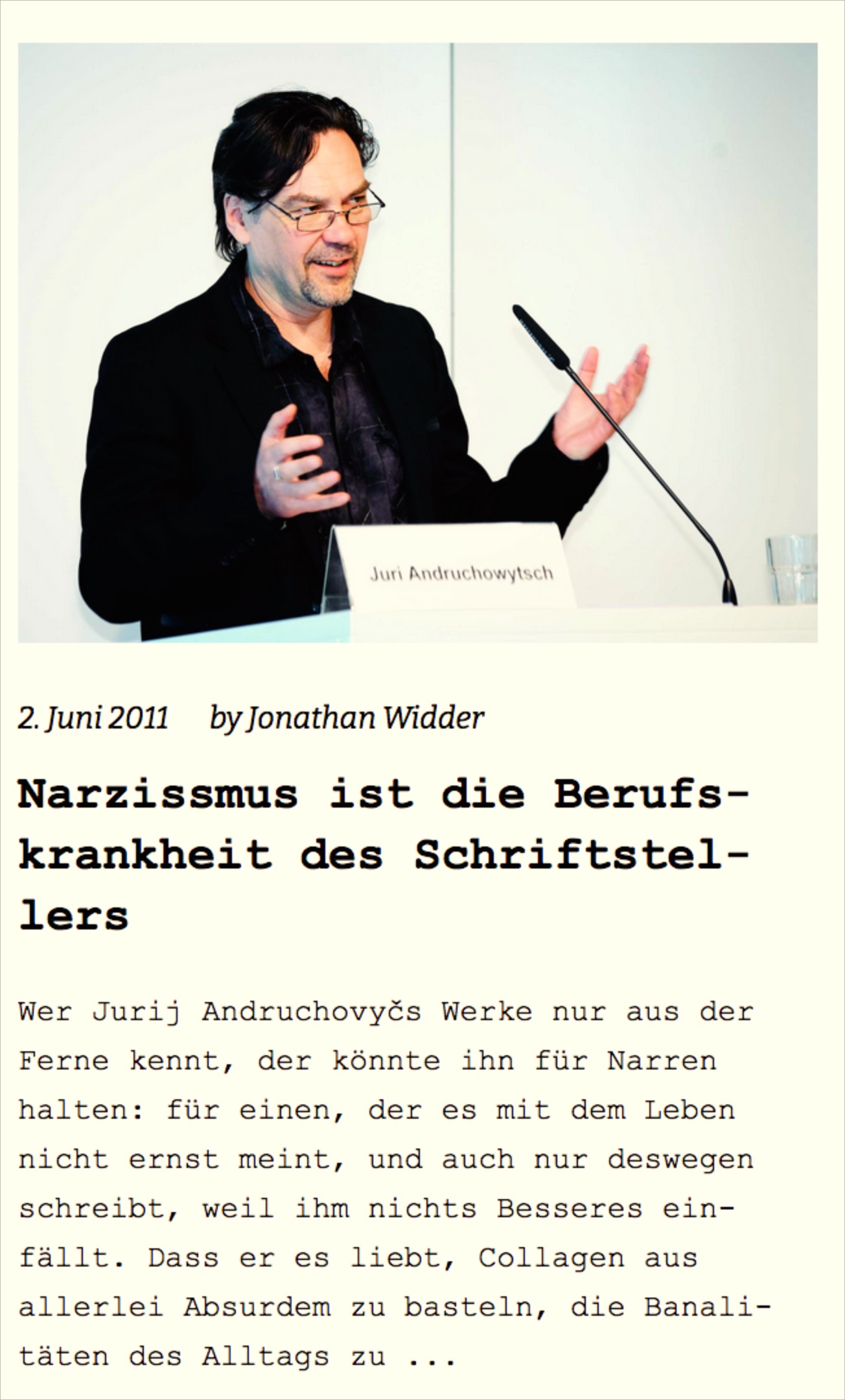 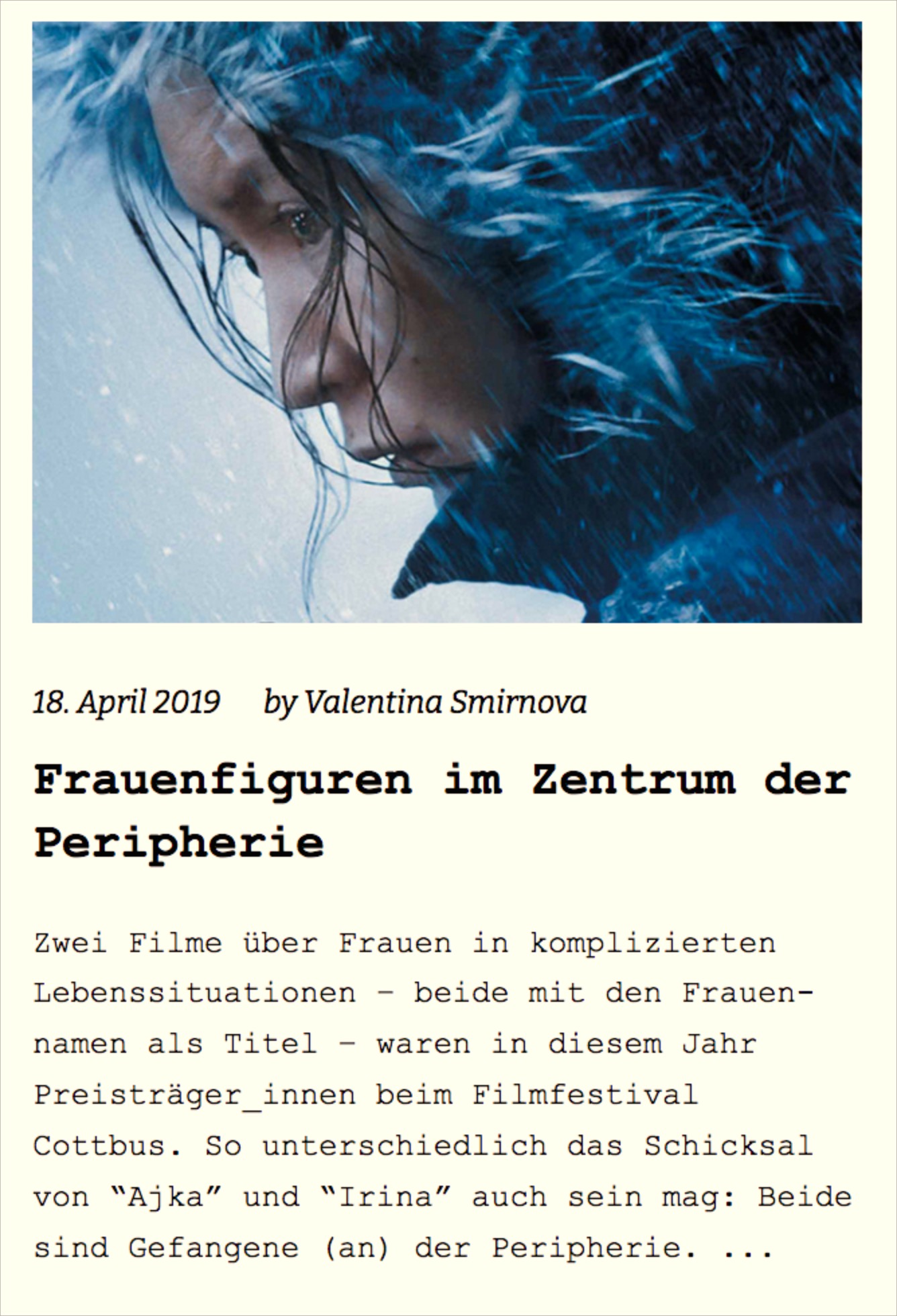 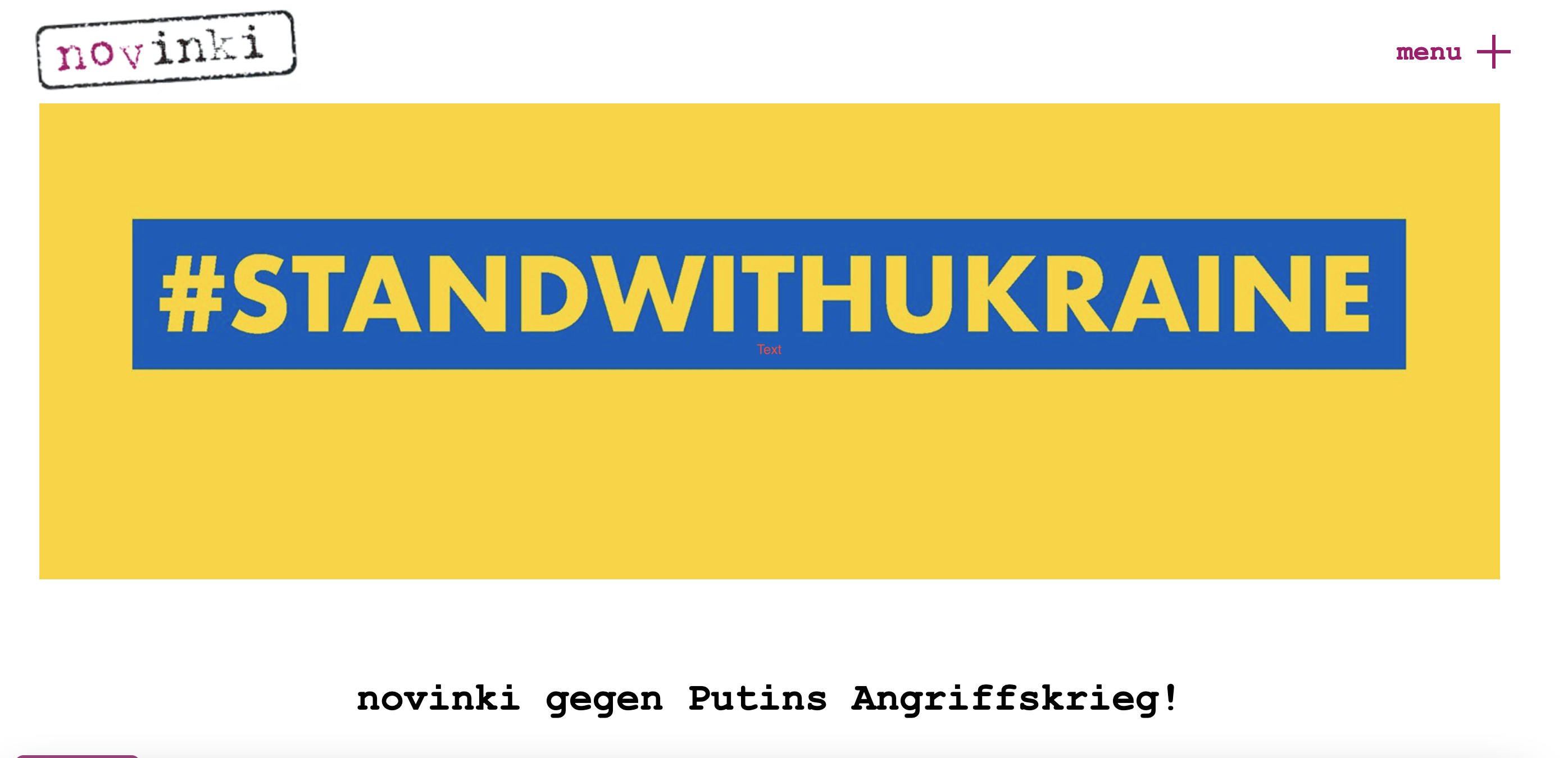 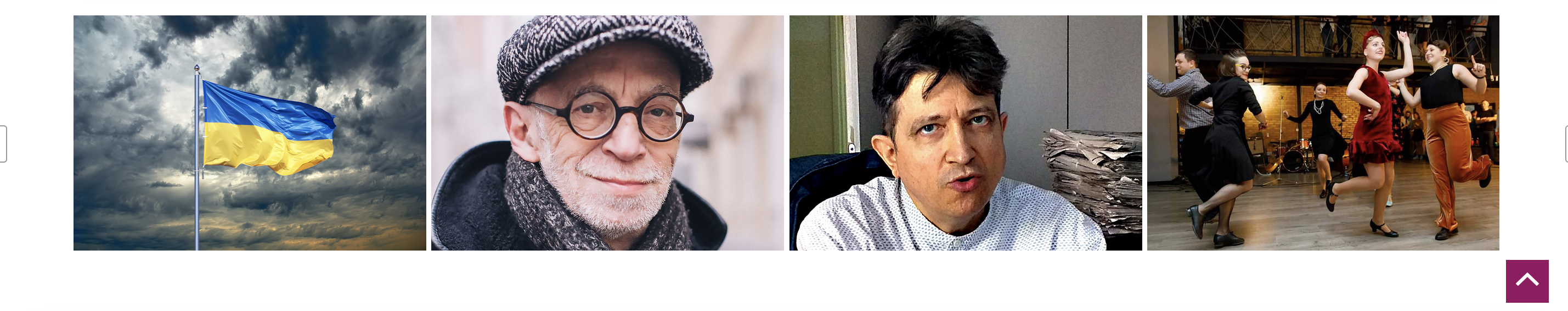 Siegfried-Unseld-Gastprofessur für Autor:innen aus Osteuropa(zum Kennenlernen, Lesen und selber Schreiben)
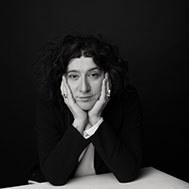 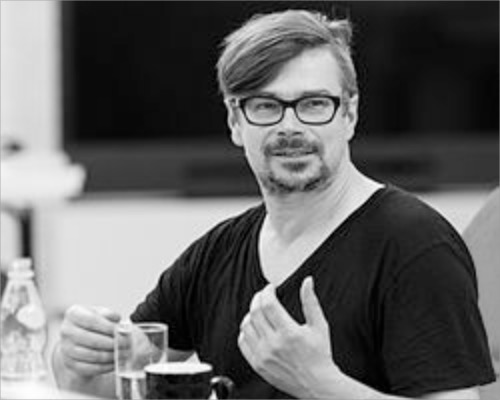 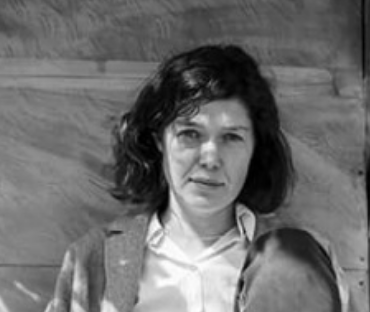 WiSe 2020/21
Yevgenia Belorusets (UA)
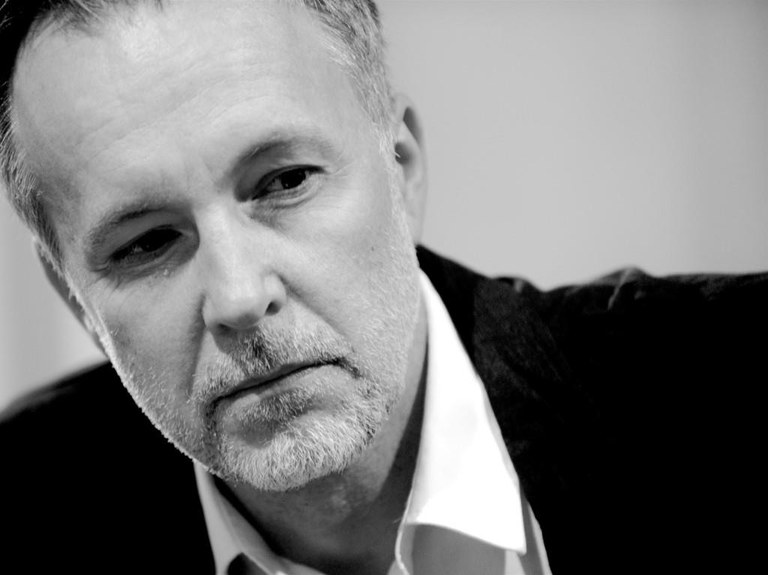 im SoSe 2022: Tomasz Różycki (PO)
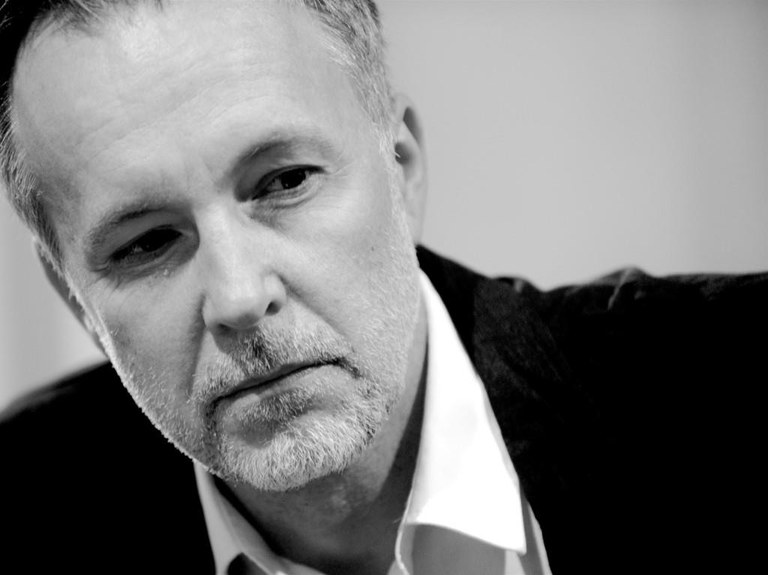 Siegfried-Unseld-Gastprofessur im SoSe 2022: Tomasz Różycki
Tomasz Różycki ist ein in Polen mit höchsten Literaturpreisen ausgezeichneter und durch zahlreiche Übersetzungen in europäische Sprachen auch bereits international bekannter Autor, in dessen Werk Themen des Reisens, der kulturellen Zugehörigkeit und Grenzüberschreitung einen besonderen Stellenwert haben.. Als stark mit historischen Formen (Renaissance- und Barockdichtung; Sonett, Lied uvm.) arbeitender Lyriker von großem ästhetischem Formbewusstsein, Selbstreflexivität und Intertextualität sticht Tomasz Różycki aus der Reihe seiner Generationsgenossen in der polnischen Literatur heraus. Seit den 2010ern dominieren in Różyckis Werk Reflexionen zu Dichtung, Einsamkeit und Exilsituationen – wie z.B. in seinem Ovid anrufenden Band Tomi: Notatki z Miejsca Postoju.
Auf Deutsch erschien u.a. der Gedichtband „Der Kerl, der sich die Welt gekauft hat“ (Berlin: fototapeta 2018)
Tomasz Różycki bietet im SoSe 2022 zwei Seminare zum Thema „Literature as a journey“ (beide auf Englisch) an: das eine aus literaturtheoretischer Perspektive (Mi 10-12) und das andere  aus der praktischen Perspektive des creative writing (Mi 16-18) – Hier können Sie sich selbst als Autor:in erproben!
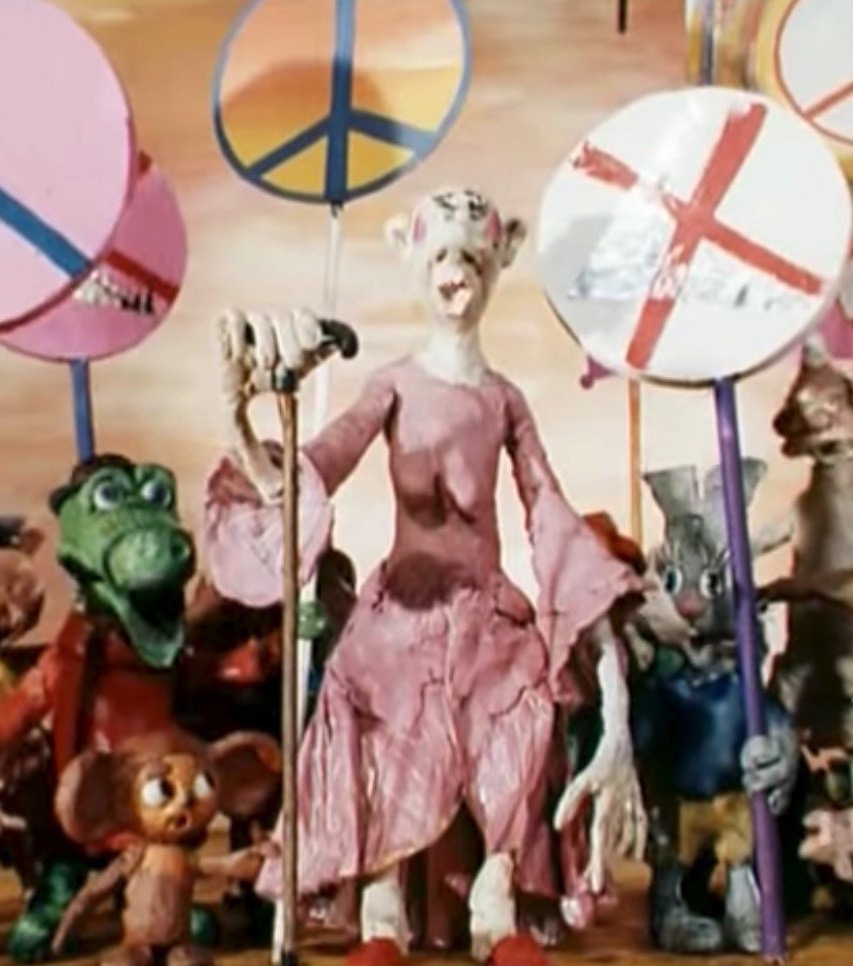 Ausstellungsprojekte z.B.Gentle AnarchyDer osteuropäische Animationsfilm als Plattform für politische OppositionStudierende erarbeiten               im Projektseminar zum osteuropäischen Animations-film Ausstellungsposter
©Begüm Bahadir